PSOC 101
Introduction au Programme de soutien aux organismes communautairesen santé et services sociaux
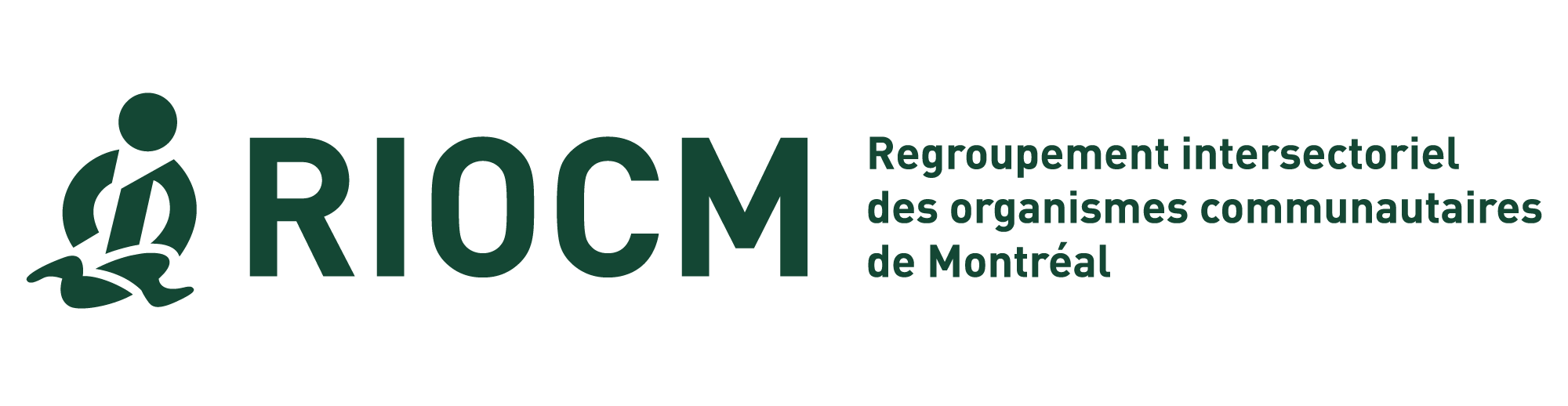 PRÉSENTATION DU RIOCM
[Speaker Notes: Non corporative
Bien commun
DRSP et CIUSSS, généraliste et tous les secteurs]
DÉROULEMENT
Cadres réglementaires et interlocuteurs
Critères d’admissibilités au PSOC
Processus d’une première demande
Processus annuel des groupes admis
Modes de financement en SSS
Ressources d’aide
Période de questions
LE PSOC C’EST ?
Programme de financement récurrent à la mission
pour les groupes d’action communautaire autonome
en santé et service sociaux
[Speaker Notes: Avertissement : ceci est un cours 101 et ne reflète pas l’opinion du RIOCM
Le RIOCM n’est pas impliqué dans l’admissibilité, mais on peut vous défendre si vous êtes refusés ou expulsés
Mission = contribution pour tout ce qui est nécessaire]
L’Action communautaire autonome (ACA)
[Speaker Notes: Alternatif aux services de l’État, pas pour le remplacer
Empowerment
Logique transformative et non adaptative
Mouvement social]
Cadre réglementaire et interlocuteurs
1
MESS
Politique de reconnaissance de l’action communautaire 
Cadre de référence en matière d'action communautaire
Plan d’action gouvernemental en action communautaire
RQ-ACA
Réseau québécois de l'action communautaire autonome
CTROC
Coalition des tables régionales d’organismes communautaires 

TRPOCB
Table des regroupements provinciaux d’organismes communautaires et bénévoles
MSSS
Cadre PSOC national (avril 2023)
RIOCM  +
7 regroupements sectoriels
CIUSSS Centre-Sud MTL
Cadre PSOC régional
Groupes communautaires membres
[Speaker Notes: La fête des acronymes !!!!]
La concertation pour un groupe montréalais en ACA
Table nationale des corporations de développement communautaire
Regroupement des regroupements régionaux
Regroupement ACA intersectoriel régional
Coalition montréalaise des tables de quartier
Table de quartier multiréseaux et multisecteur
et/ou CDC
Groupe communautaire
Membres du groupe
Individus sympathisants, participants, militants, utilisateurs de services et leur famille, destinataires de l’action.
Tables sectorielles locales ou comités
RQ-ACA
Regroupement nationale sectoriel
Regroupement régional sectoriel ACA
Regroupement des regroupements nationaux
[Speaker Notes: Exemple]
Critères d’admissibilité et de maintien au PSOC
2
[Speaker Notes: Mot clé : majotitairement  (prédominance)]
Les 8 critères de l’ACA
[Speaker Notes: Les critères sont inter reliés, peut être répétitif
Les 8 critères sont obligatoires pour les nouveaux groupes
Les anciens groupes (avant 2021) ont quelques années pour se conformer (démontrer dans leur rapport d’activités)]
[Speaker Notes: Donner des contre exemples]
[Speaker Notes: Exercice !!!!]
Les 5 typologies (sorte) de groupes
[Speaker Notes: Si tu ne fit pas dans les typo, tu n’est pas un groupe ACA]
La Santé et les Services Sociaux selon le gouvernement
[Speaker Notes: Logique du port d’attache, les autres ministères
50% + 1
Pas de doubles attaches au PSOC]
Les 26 secteurs
Les critères d’exclusion
Processus pour une 
première demande
3
Calendrier - demande d’admissibilité
[Speaker Notes: On peut redéposer l’année d’après
Le montant reçu, s’il y a du nouvel argent, sera de 60 000$ ou 120 000$]
Documents à déposer
[Speaker Notes: Tous ces documents sont essentiel
Inutile de déposer un dossier incomplet
Attestation =pas lettre d’appuie]
Révision
Processus annuel pour 
les groupes admis
4
Calendrier approximatif type
[Speaker Notes: Les versements sont inégaux
Avril et juillet : ¼ de l’année précédente
Octobre :1/2 du restant (ajout de l’indexation et – ou du rehaussement – avance / 2 )
Janvier : la balance]
Reddition de compte annuelle
Convocation et odj
Liste des présence ou nombre de personnes
Extrait de la présentation du rapport d’activités et du rapport financier
Élections
[Speaker Notes: Pv ou extraits de pv
Règlements généraux ou lettres patentes (version à jour)]
Reddition de compte non conforme
[Speaker Notes: Toujours être poli
Toujours répondre
S’adresse souvent à la présidence
Attendez pas]
Méthode de répartition des rehaussements
Méthode préconisée à Montréal : réduction des écarts
[Speaker Notes: À conditions qu’il nY ai pas de consignes du ciusss]
Modes de financement en SSS
5
Modes de financements SSS à Montréal jusqu’au 1er avril 2023
[Speaker Notes: Plusieurs modes de financements
Les 3 premiers sont des subventions pour les groupes communautaires
C’est issu du Cadre de partenariat et basé sur le LSSS (n’a pas été négocié, dicté par le gouvernement)
Ils ne respectent pas toujours leurs propres règlements
Impact pour les groupes (Code de couleurs) = niveau d’ autonomie
À chaque fois que de l’argent est annoncée, les pourparlés commencent !!!!!
Le 2e mode envoie d’être normé par Québec]
Trajectoires de fonds (chemin) Par qui?
A
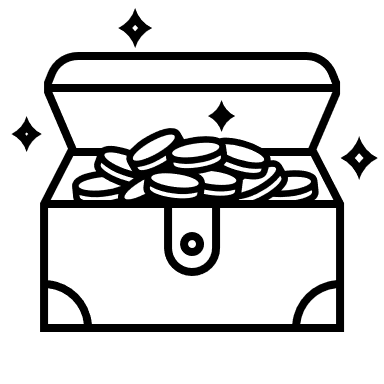 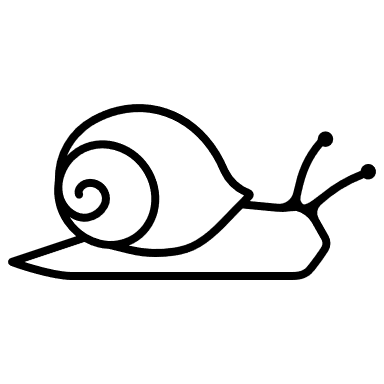 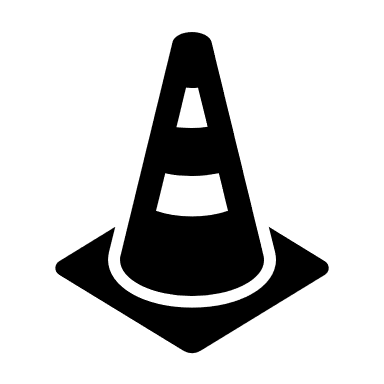 B
[Speaker Notes: Le chemin emprunté par l’argent va avoir une influence sur les conditions du financement (chacun y ajoute son grain de sel)
Tous les départements ne peuvent pas faire tous les modes de financement
Des fois le ministère décide de l’instance et le mode en découle
Des fois le ministère décide du mode et l’instance en découle]
DANS L’ANCIEN TEMPS
AUJOURD’HUI DANS UNE RÉGION SYMPATHIQUE
AUJOURD’HUI À MONTRÉAL
MSSS
MSSS
MSSS
CIUSSS
CIUSSS
Agence régionale
CIUSSS
CISSS
DRSP
CIUSSS
DRSP
CIUSSS
Pleins de CSSS
Départements régionaux
GROUPES
GROUPES
GROUPES
[Speaker Notes: L’argent passait de l’agence aux groupes sans passer par les CSSS
Réforme de 2015 Abolition de l’agence et des CSSS (16)
Sans structure régionale, comment je fais pour donner l’argent aux groupes?]
FINANCEMENT MSSS À MONTRÉAL
CIUSSS E
Programmes-services
CIUSSS O
Programmes-services
CIUSSS N
Programmes-services
services
CIUSSS CO
Programmes-services
services
Activités et projets
services
Mission
services
Service régional des activités communautaires
Programmes-services :
Services généraux
Santé publique
Soutien à l’autonomie des aînés
Déficience physique
DI–TSA
Jeunes en difficulté
Dépendances
Santé mentale
Santé physique
Activités et projets
DRSP
CIUSSS du Centre Sud
Impact de la réforme (PL15)
????
Programmes-services
services
[Speaker Notes: Exemple santé mentale (le SR doit négocier avec les programmes services des 5 CIUSSS
Territoire des ciusss = pas toujours territoire des groupes
Guerre de pouvoir être eux, se servent des groupes dans leurs power play]
Groupes d’accompagnement et formation
Centre de formation populaire: http://lecfp.qc.ca/
Carrefour de participation, ressourcement et formation: https://lecprf.org/
COCO: https://coco-net.org/
Relais-femmes: http://www.relais-femmes.qc.ca/
Centre St-Pierre: https://www.centrestpierre.org/
[Speaker Notes: RIOCM et regroupements sectoriels]
Références
FORMULAIRES, AIDE-MÉMOIRES, INFOS PSOC MONTRÉAL
Programme de soutien aux organismes communautaires
GESTION DU PSOC
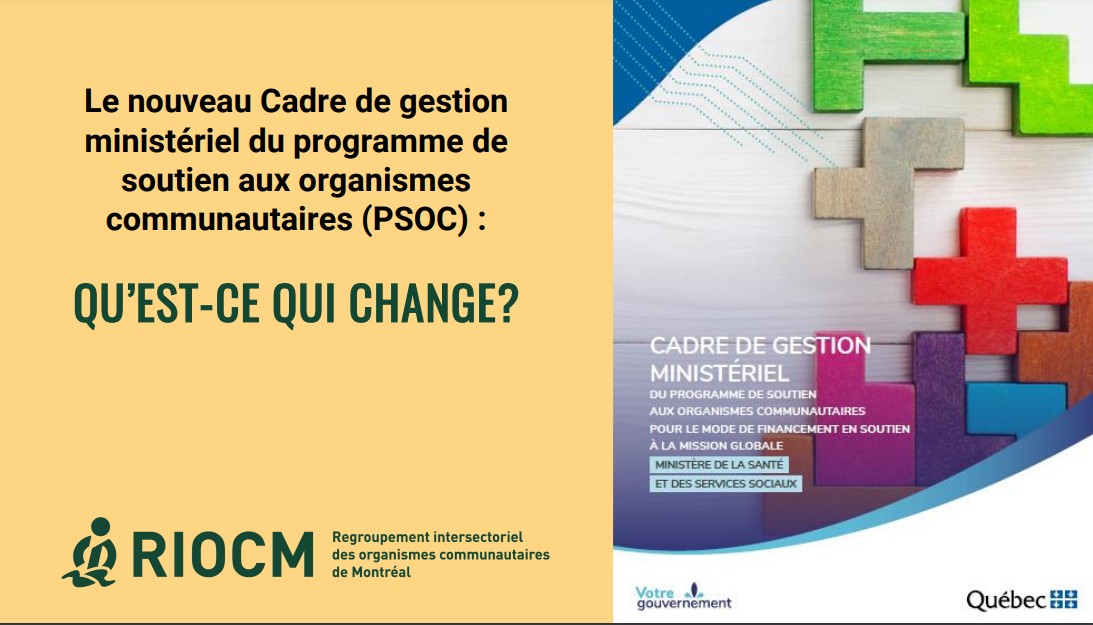 Cadre de gestion régional (Montréal) du PSOC pour l’admissibilité au soutien financier à la mission globale (CCSMTL)
Cadre de référence régional sur le partenariat avec le milieu communautaire dont les activités sont reliées au domaine de la santé et des services sociaux (CCSMTL)
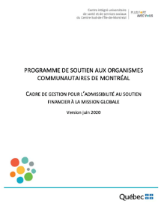 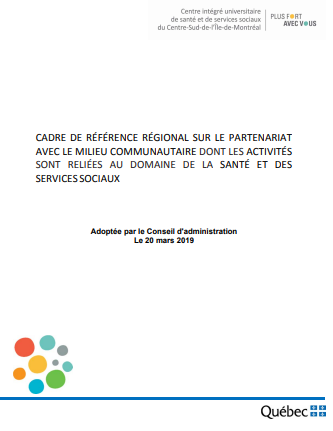 Présentation (PDF) du RIOCM sur le nouveau cadre de gestion ministériel
ACTION COMMUNAUTAIRE AUTONOME
OUTIL RIOCM – L’ACA en 8 critères
Cadre de référence en matière d’action communautaire (MTESS)
L’action communautaire autonome en 8 critères(RIOCM)
Politique gouvernementale sur l’action communautaire (MTESS)
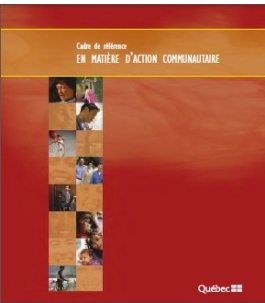 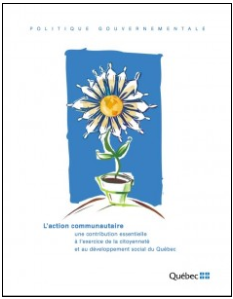 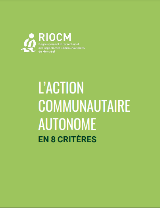 MERCI !



Nous joindre :
info@riocm.org | 514 277-1118 |
www.riocm.org |        /riocmtl  |       /RIOCM
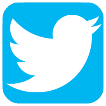 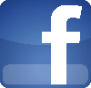 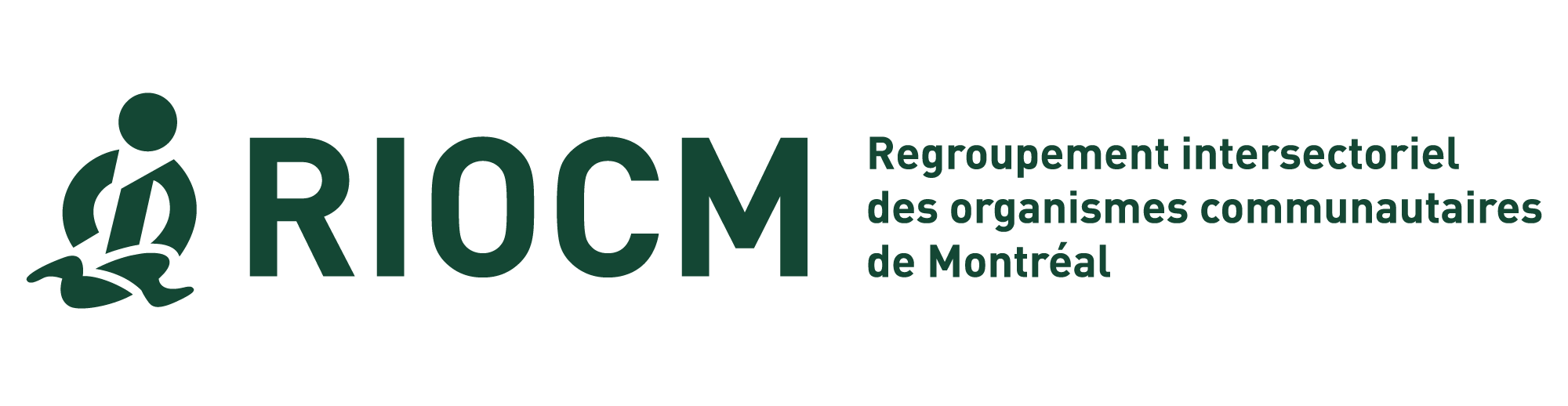